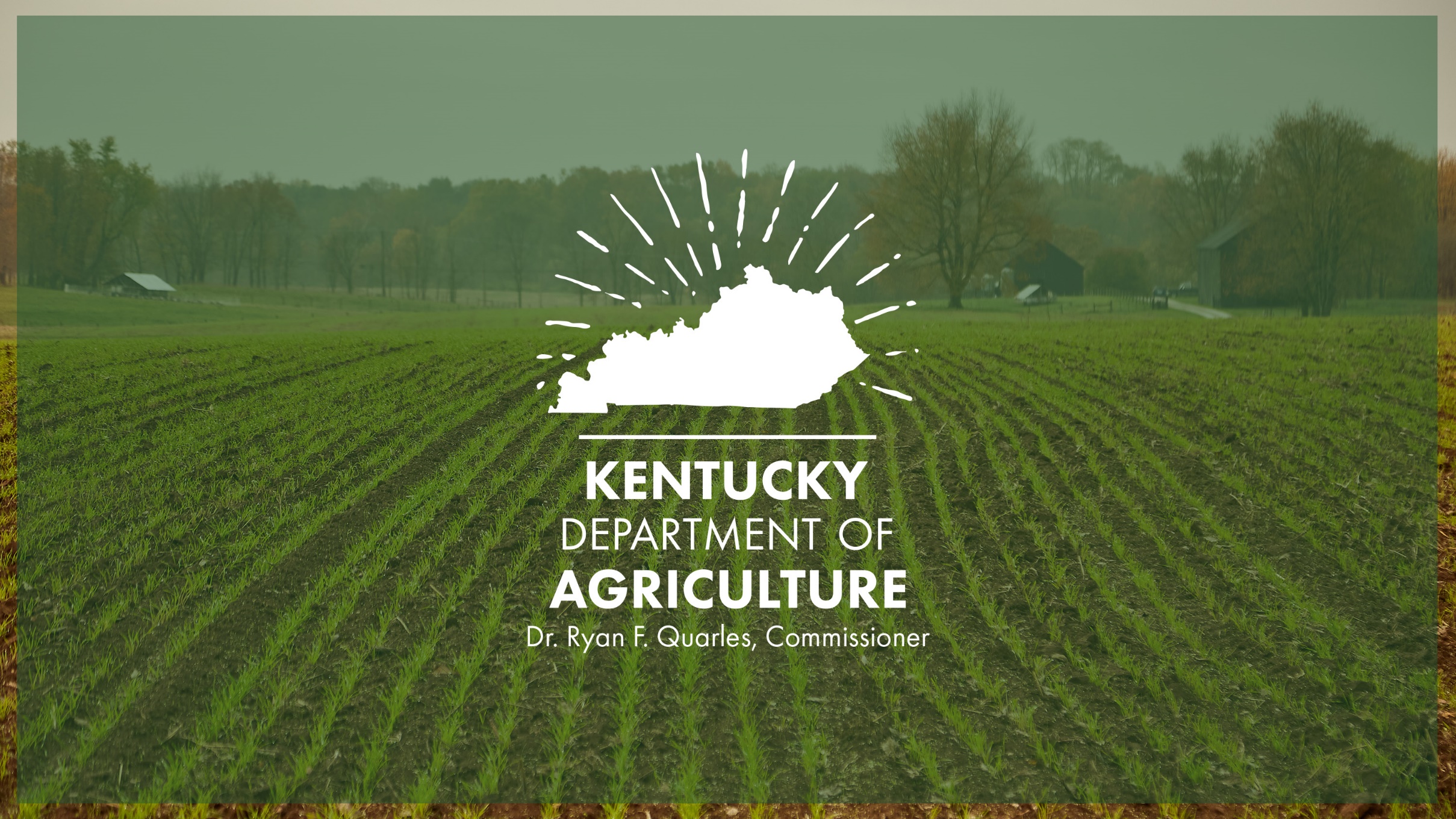 Office of State VeterinarianImpacts of Veterinary and Staff Shortage
Dr. Katie Flynn
State Veterinarian
Office of State Veterinarian
Kentucky Department of Agriculture
Office of State Veterinarian Mission:To Protect Kentucky’s Animal Agriculture
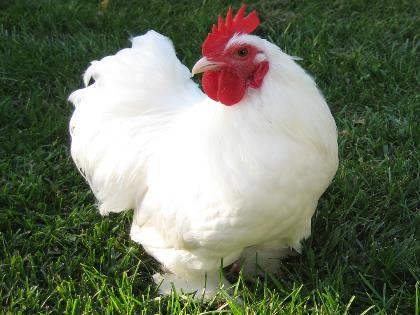 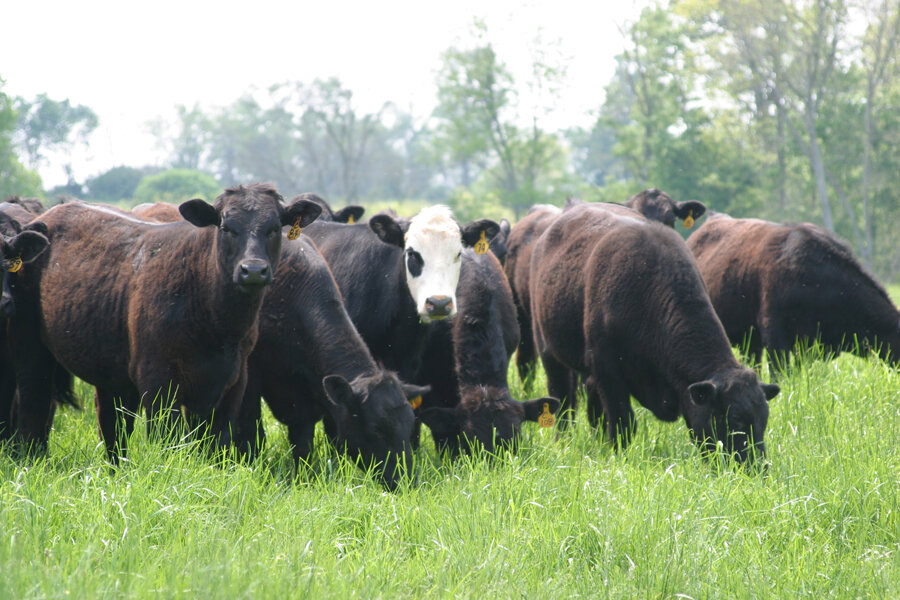 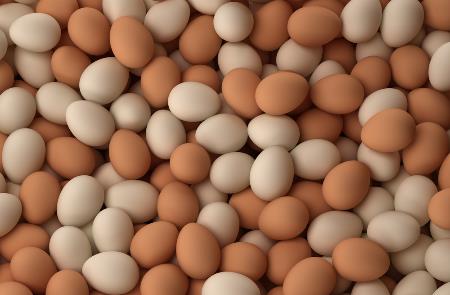 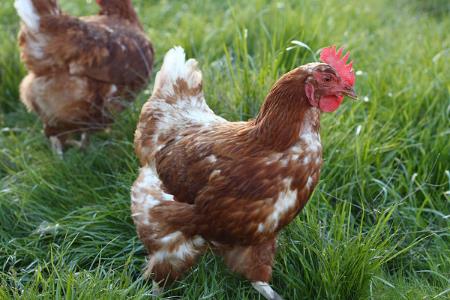 Almost 1 million head
1.3 billion eggs
289 million broilers
5 million layers
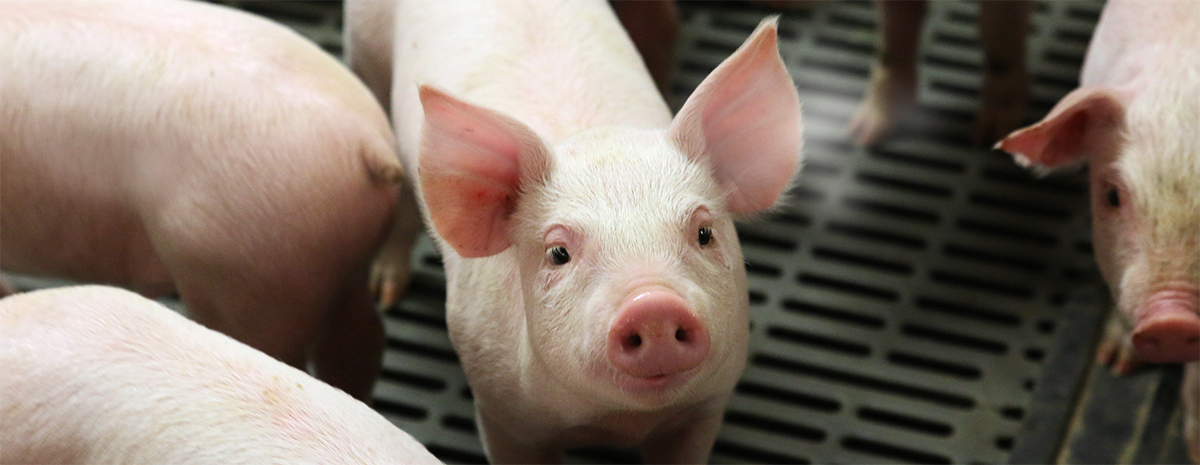 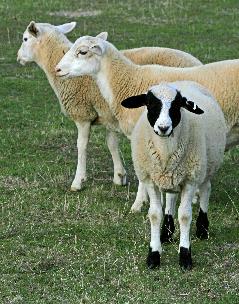 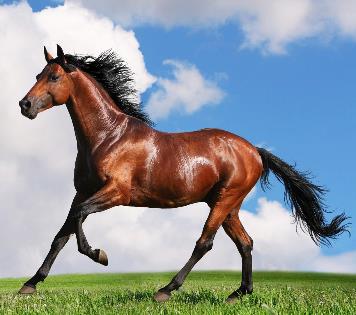 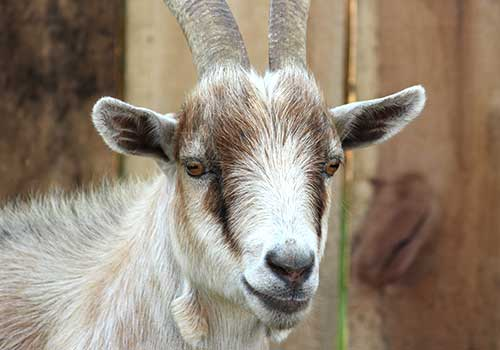 ~400,000 
(Market Hogs)
65,000
43,000
~300,000
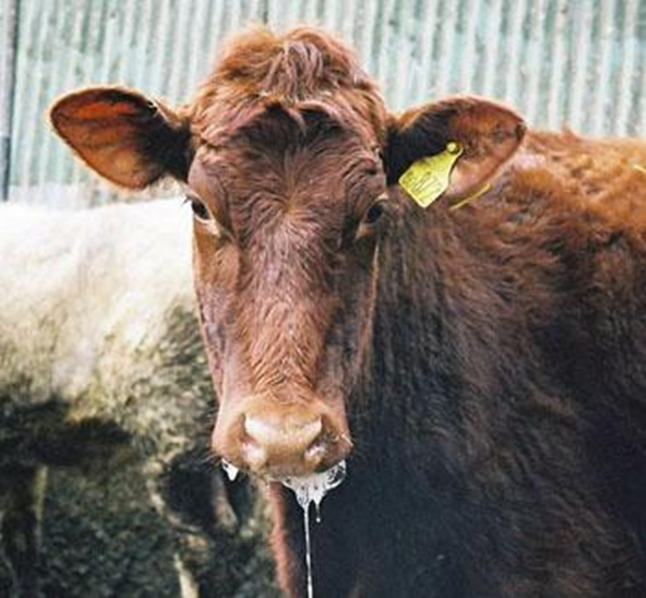 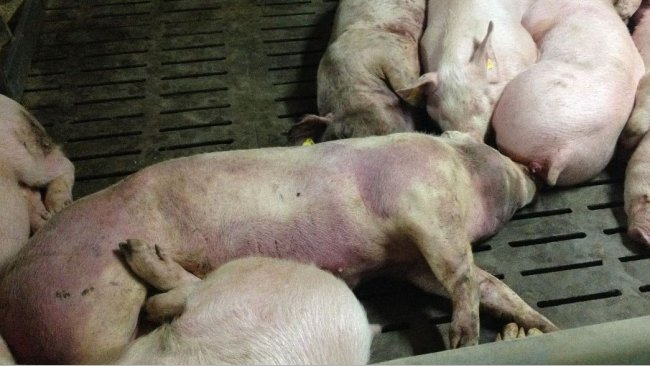 African Swine Fever
Critical Role In  Protecting the Food Supply
Foot and Mouth Disease
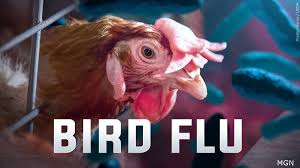 Is Kentucky Safe From A Foreign Animal Disease Agent Entry?
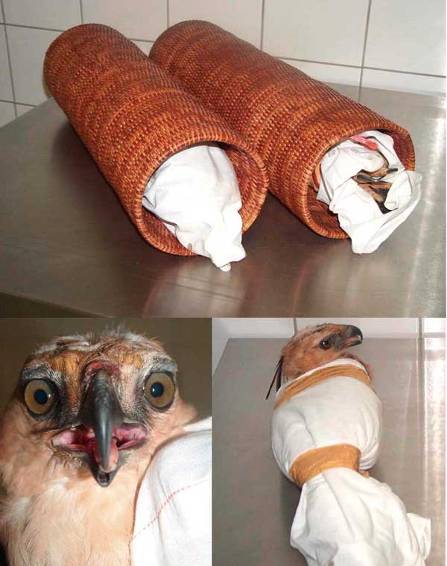 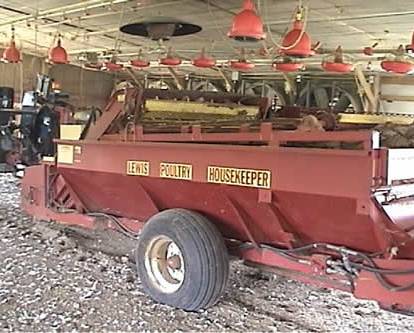 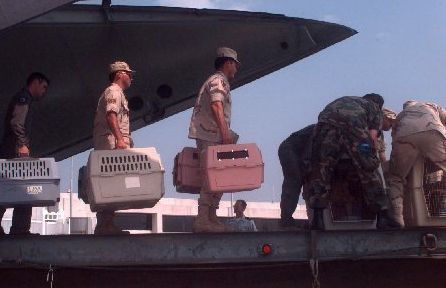 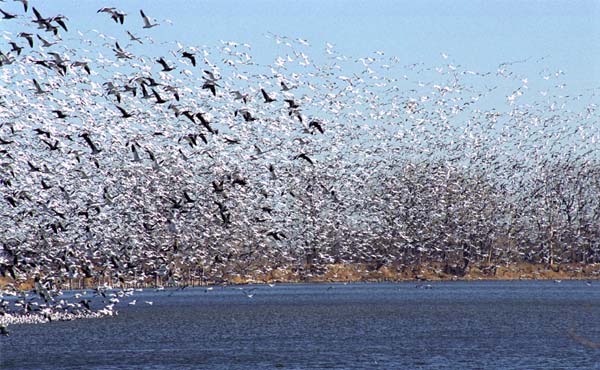 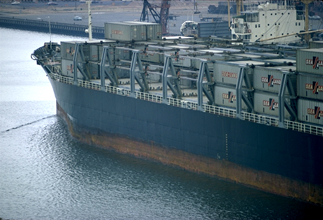 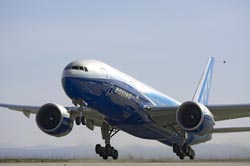 Consequences of Foreign Animal Diseases
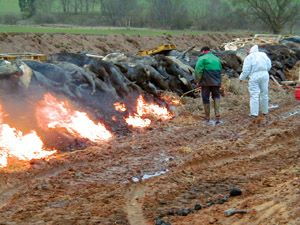 Animal morbidity or mortality 
Human morbidity or mortality (Zoonosis)
Economic Impacts
Local producer
Local economy
National Economy
International trade
Social Impacts
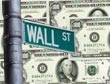 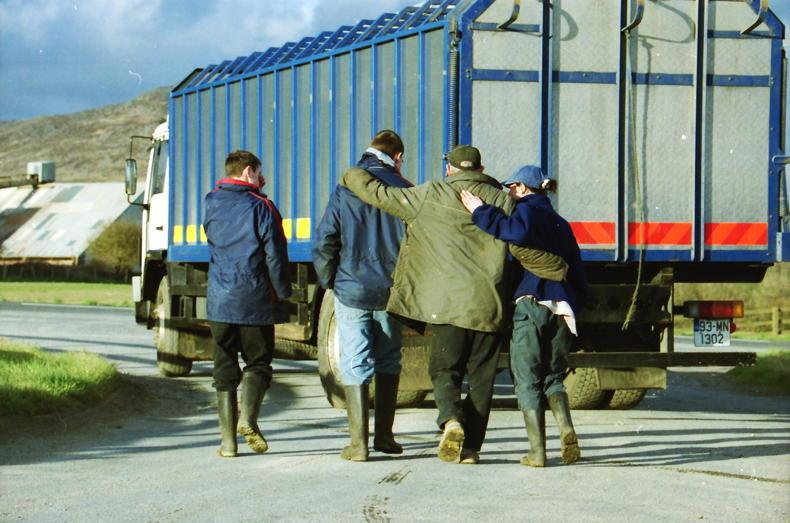 Foreign Animal Disease Hits KY in 2022Highly Pathogenic Avian Influenza
4:50pm Friday February 11, 2022 - Veterinarian Call from Fulton Co. Broiler Premises 
Increased mortality, significant decrease in water consumption, respiratory signs
Approx. 240,000 birds (46 day old) in 12 broiler houses on the premises
11:58pm on Friday- Presumptive positive on Matrix and H5
Saturday morning- Sample hand carried by federal personnel to National Veterinary Services Laboratory (NVSL) in Ames, Iowa
NVSL Confirmation of H5N1 Eurasian Strain at 9pm Saturday February 12th
Saturday evening February 12th- Call from Turkey Manager at a Webster Co facility
Increased mortality (9,31,184) and decreased water consumption (1716, 1224, 600) in only one house
Approximately 54,000 turkeys (117 days of age) in 6 barns 
Sunday AM- Presumptive positive, Confirmed by NVSL
Detection February 12 to Freedom from Diseases May 15,2022
Trade Implications
Kentucky Ranks 
 7th 
in US Broiler Production
February 2022 HPAI Incident Summary
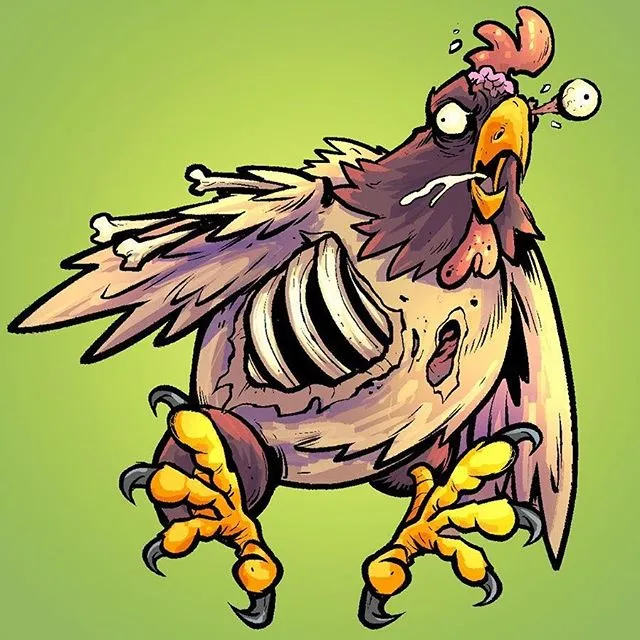 Fulton County
1 affected premises-  231,398 birds depopulated 
940 Door to Door Contacts--- 57 Backyard Quarantines Issued (37 in TN) 
6 commercial premises quarantines issued within control zone
Webster County
1 affected premises ---53,286 birds depopulated 
1163 Door to Door contacts--- 31 backyard quarantines issued within control zone
13 commercial premises quarantines issued within control zone
Permitting 
71 Permits and 337 movements 
318 feed movements, 12 egg movements- 10 to hatchery  and 1 to farm,  6 live bird movement to Slaughter, 1 live birds to farm 
Time Frame
February 12, 2022- May 15, 2022 (regained OIE free status)
https://www.flylanddesigns.com/zombie-chicken/
OSV Staffing and Workload Impacts
First Week Deployments
22 OSV staff assigned
822 hours record on HPAI (148 OT hours) 
Emergency Cooperative Agreement Awarded- Staff OT, Per Diem, Travel, Supplies
Balancing “Clean” and “Dirty” Personnel 
Only clean personnel could respond to sick calls and then were on hold for at least a day until the test results came back. If negative considered clean but limited exposure to other poultry. 
Those on infected premises are considered dirty until 5 days after last visit to premises
Work Not Completed
100% of NPIP inspections with inspection dates of Jan- now 2022 (24)
73% of the annual CWD inspections not completed (91/124)
67% of rendering first quarter inspections not completed (22/33)
35% of Stockyard sale days missed (43/135)
Kentucky and Pork
Ranks 17th in Pork Production
1,805 swine farms in Kentucky (Production commercial, backyard, show swine)
More than 860,000 swine produced annually in Kentucky 
Sale of market hogs and pigs - $170,2 million in 2021 (up 33% from previous year)

8,882 jobs supported by KY Pork Industry 
Over $459.7 Million in personal income

Large Sow Slaughter Plant in Louisville
Sources 70% product from KY and TN farmers 

Growing Industry with new herds entering Kentucky
Since 2017 the number of swine operations has increased by 500
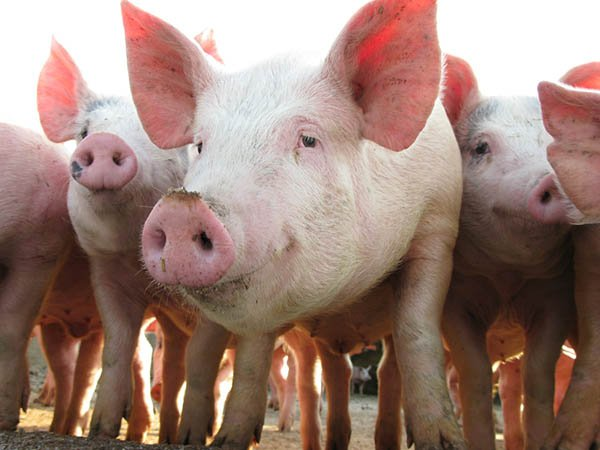 Now What if African Swine Fever Hit Kentucky at the Same Time as HPAI?Is it Possible?
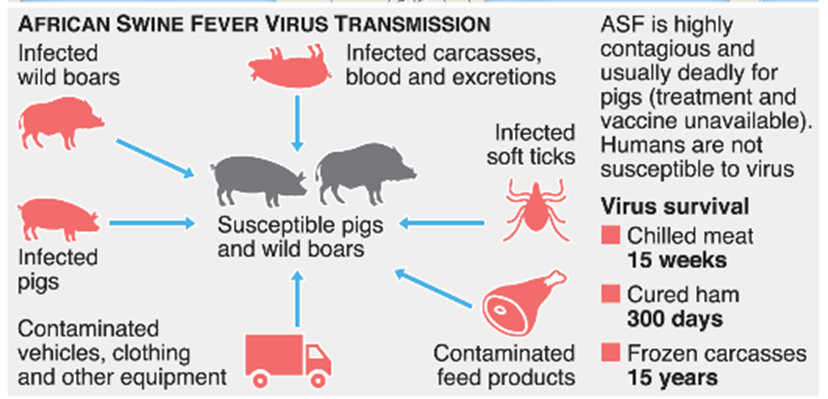 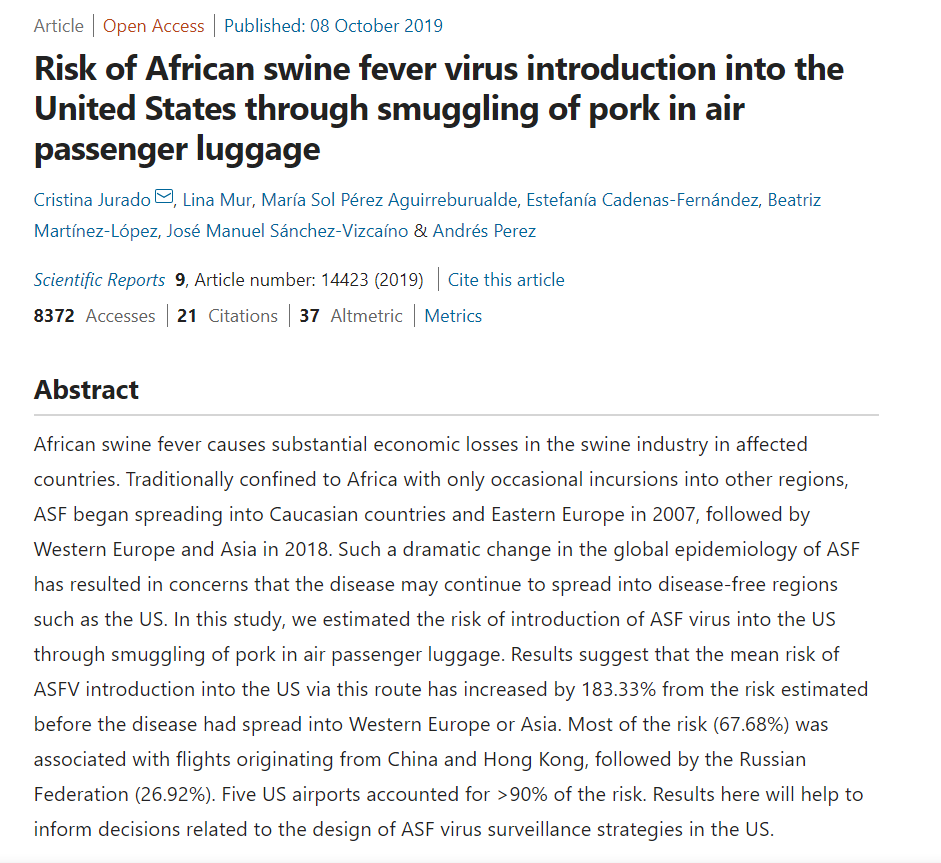 Risk for Entry to the United States
A modeling project published in 2019 estimated the risk of ASF virus introduction into the U.S. via international air travel has increased more than 180% since 2018
China, Hong Kong, Russia and Poland account for 97% of the risk, with all other countries contributing less than 1% of the risk.
https://cahfs.umn.edu/news/risk-asf-virus-introduction-us-air-passengers
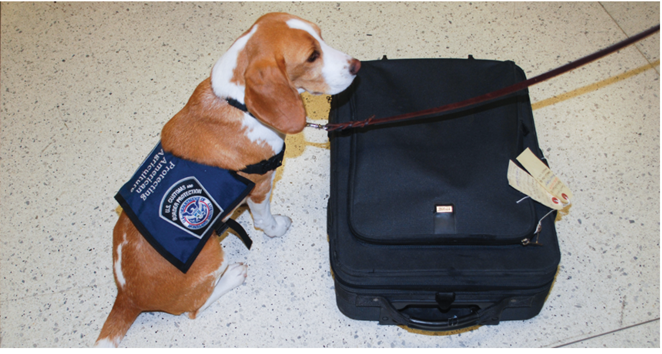 Swine Imports to the Expo Center
Date Range: January 1st,2021 - December 30th, 2021
Total Number of States: 38 States
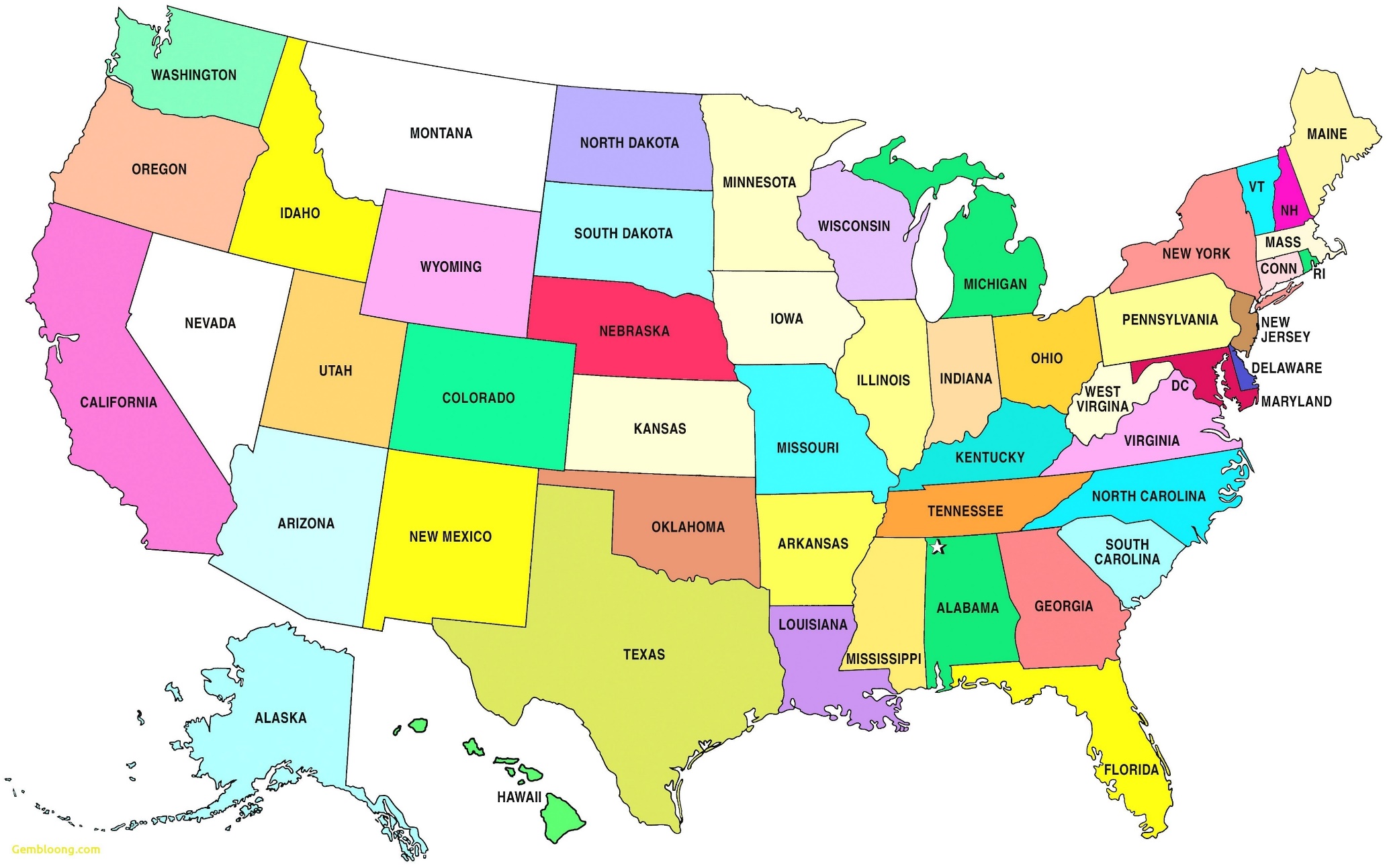 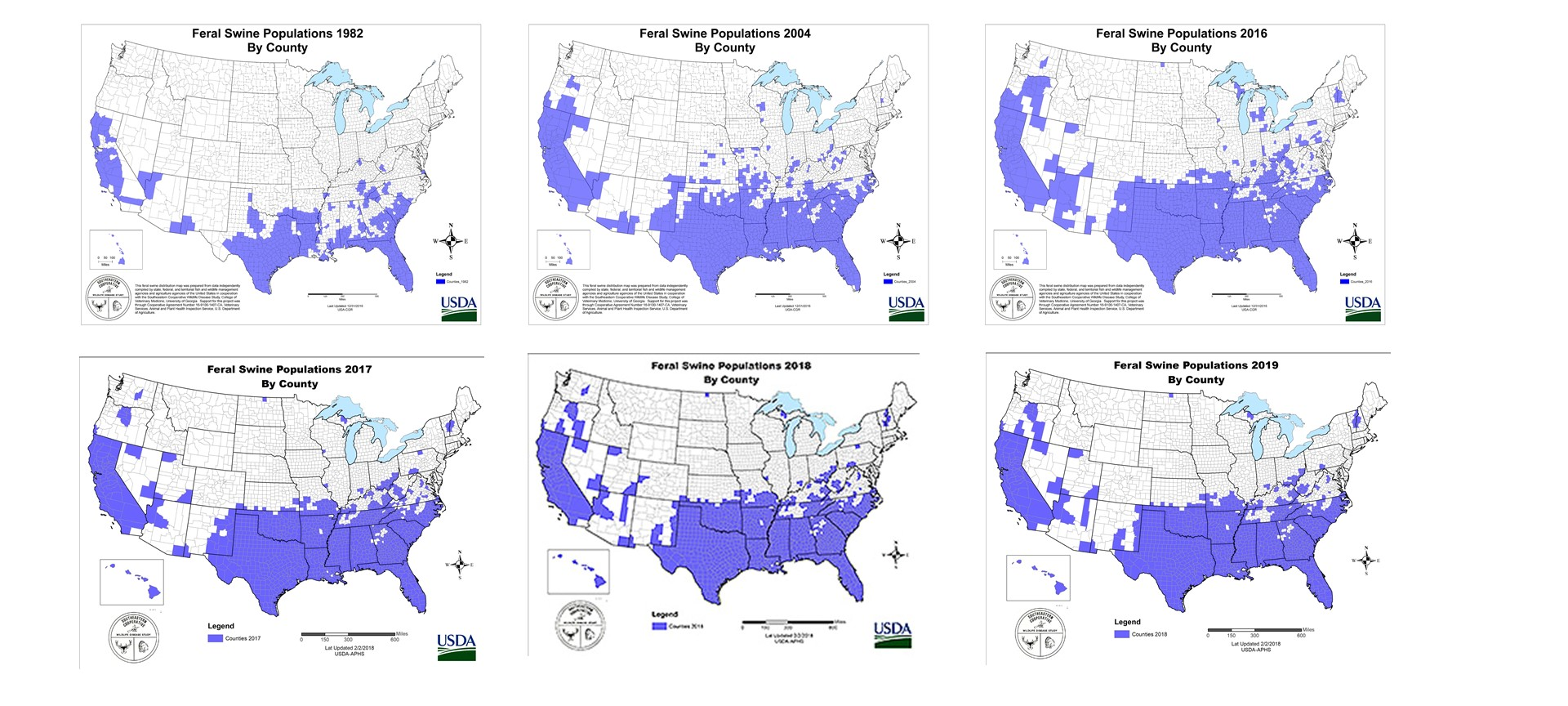 Potential Impacts of ASF Incursion
Export Markets Close
US produces 12% of world’s pork
Export Market  $8.1 billion in value
6.4 billion pounds of pork exported 
~30% of total pork production is exported 
40-50% reduction in US Live Hog Prices
To sell the surplus of pork intended for Export
Economic Impact 
Revenue Loses -$15 billion in losses
National Job loss – Potentially up to 140,000 jobs 
All Hog Movement Stops Initially for 72 hours
Resumption of Movement only if disease risk assessment deems low risk
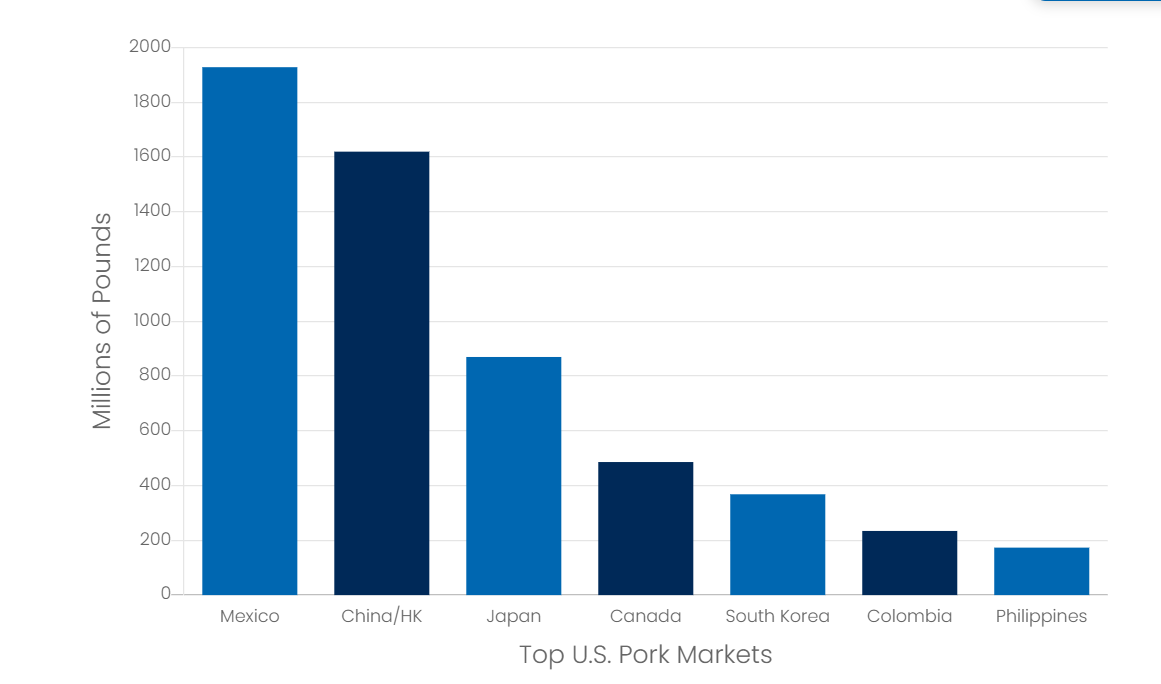 Does the United States have an adequate staffed and trained veterinary field force for Foreign Animal Disease Incursion and Natural Disaster?Does Kentucky and the Office of State Veterinarian?
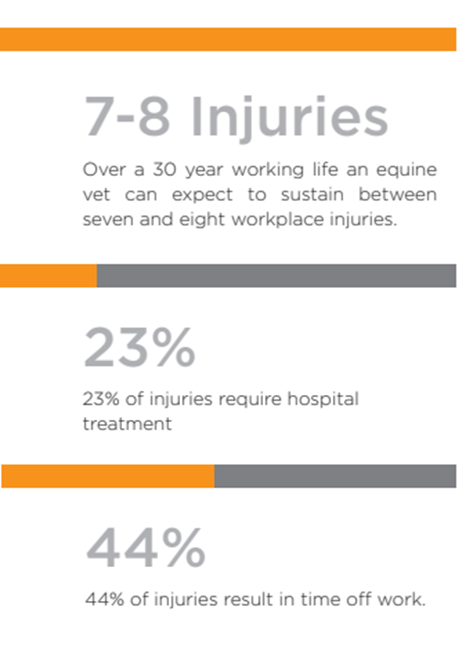 Where are the Large Animal Veterinarians?Why are Veterinarians Leaving or Not Entering Large Animal Practice?
Salary- Small Animal higher paid
Hours– On call Schedule, longer hours 
Dangers of the job
Emotionally Draining/ Compassion Fatigue
Unrealistic Client Expectations
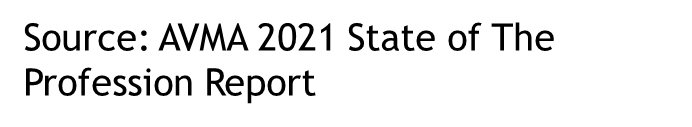 Source: BEVA 2014 Study
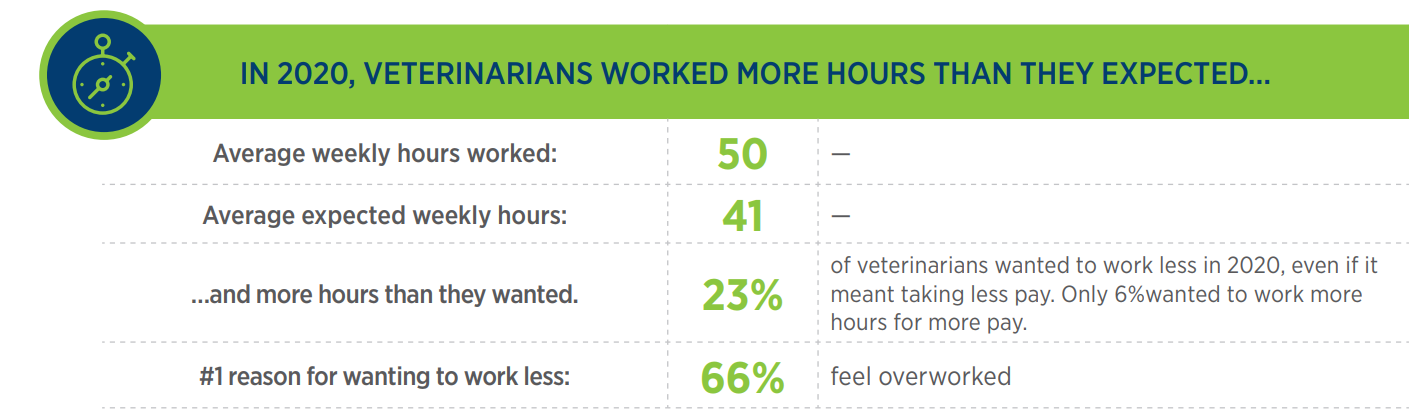 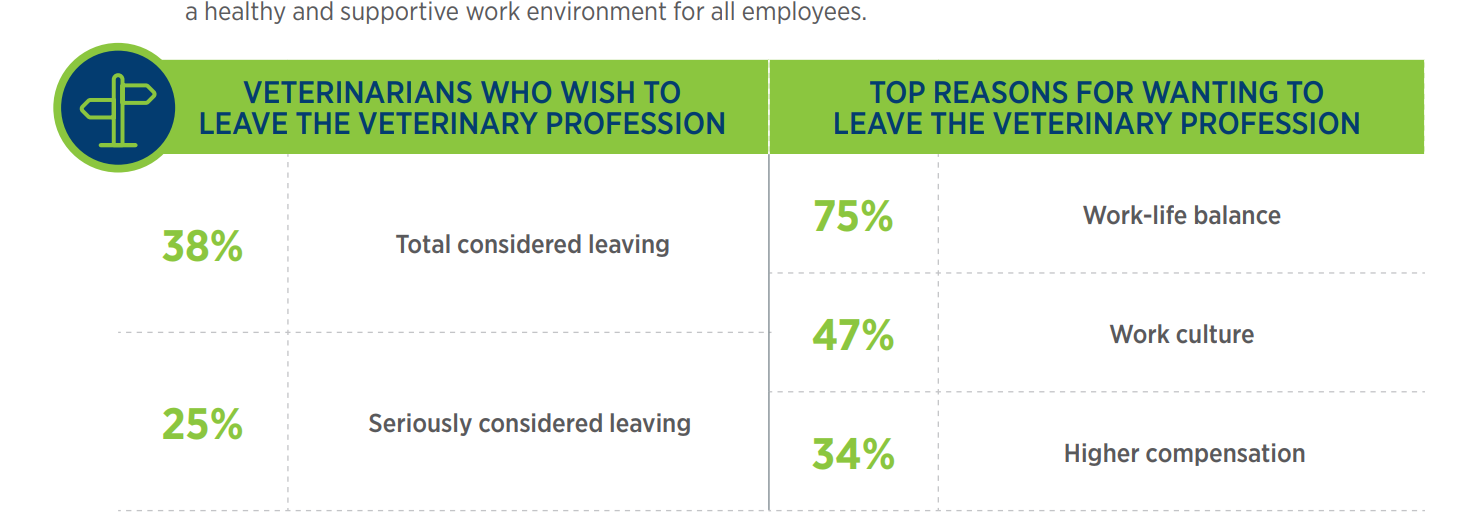 Veterinarian Salaries and Debt Load
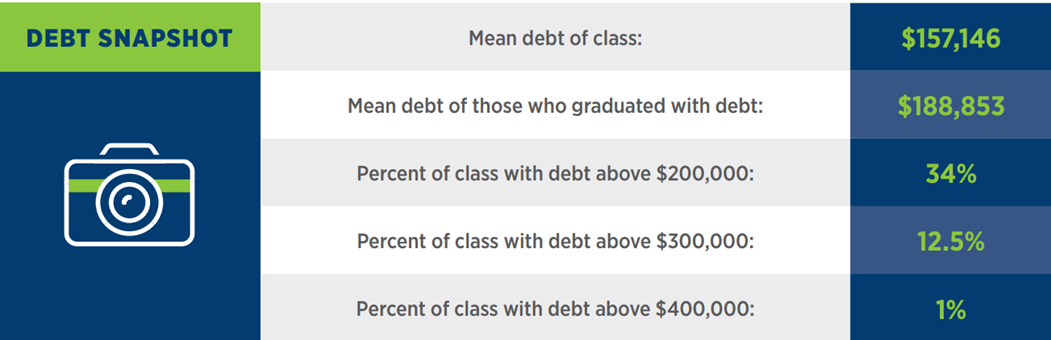 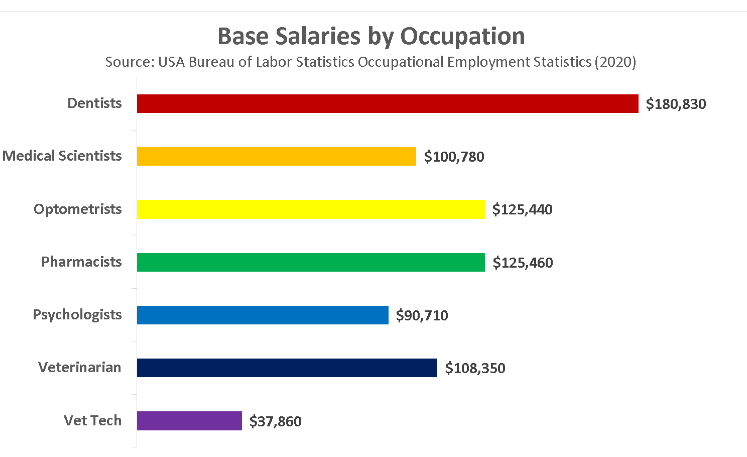 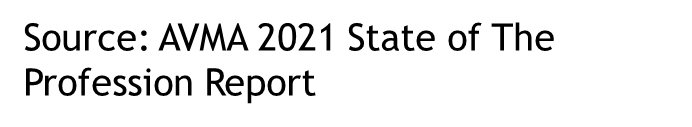 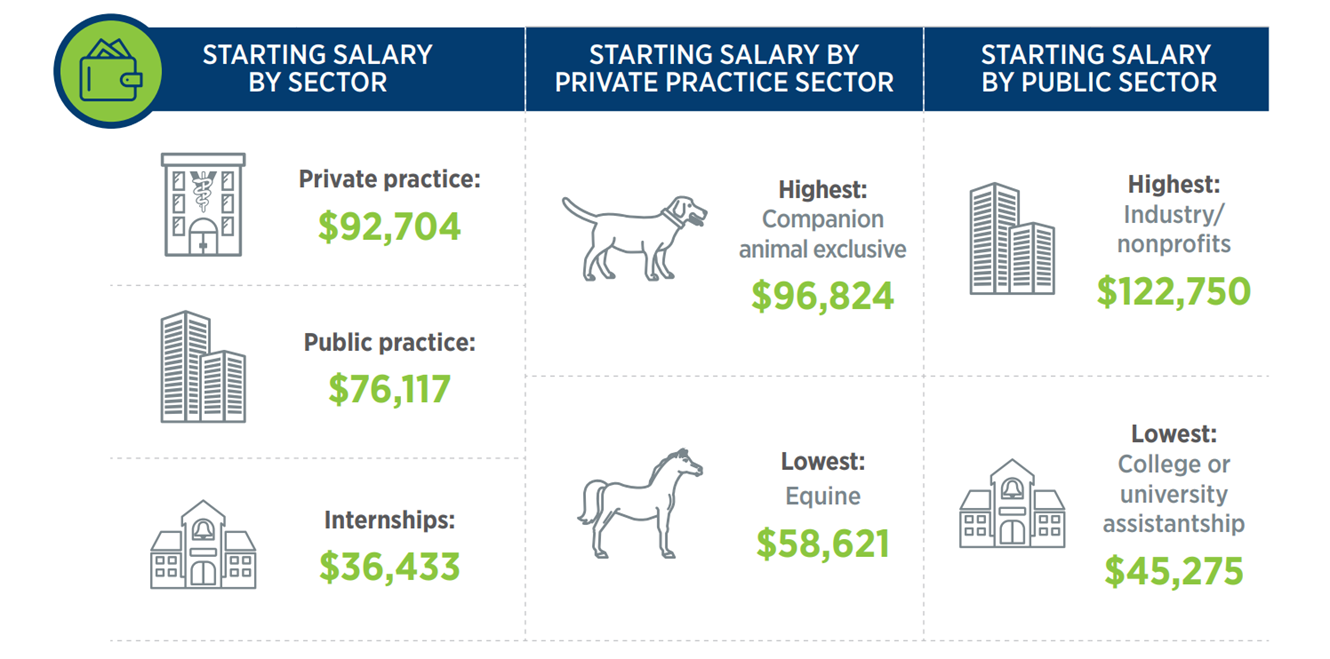 [Speaker Notes: https://www.careerwatch.co/blog/veterinarian]
Veterinary Medicine Loan Repayment Program
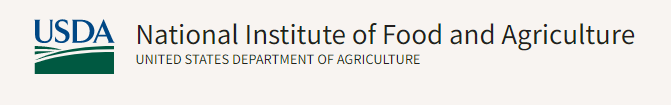 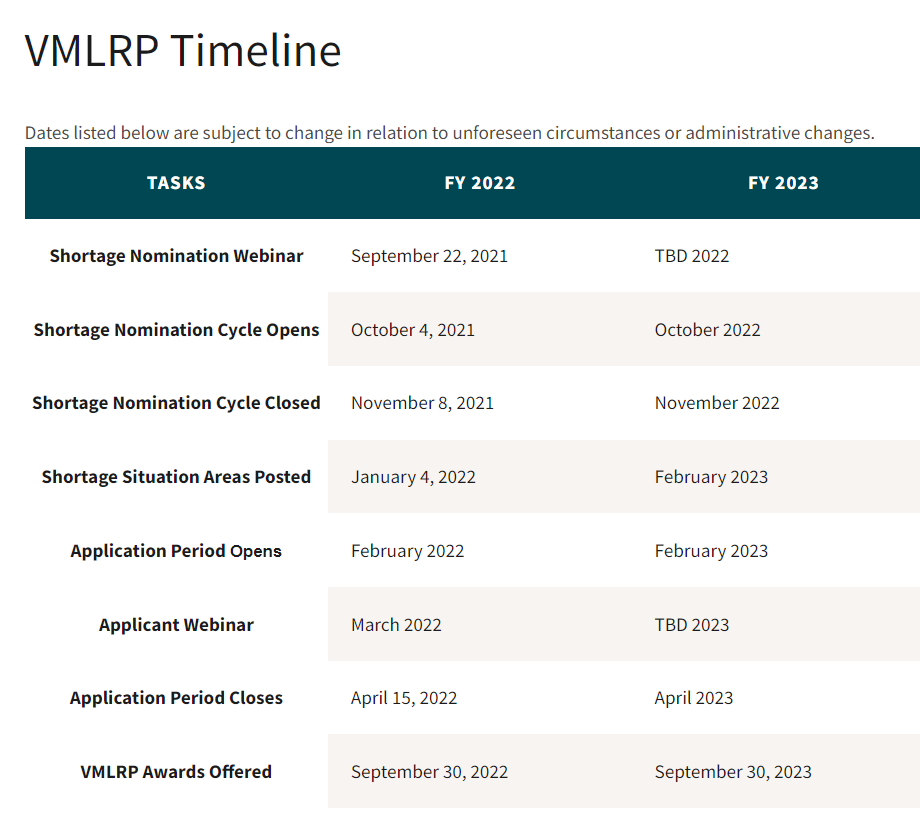 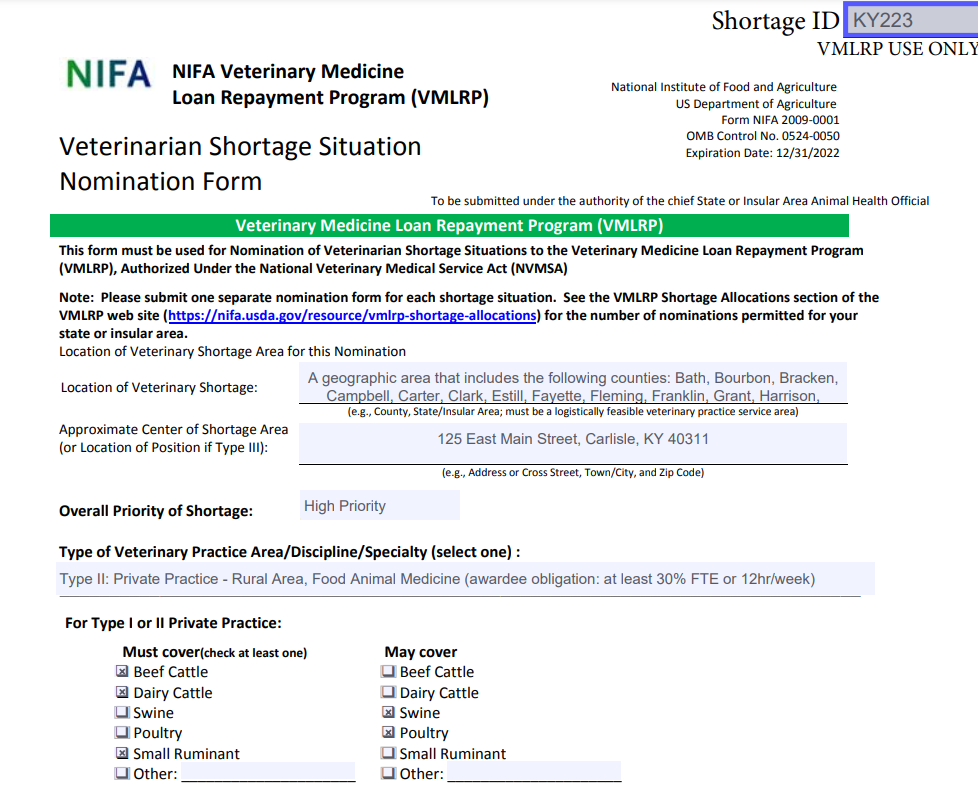 KDA’s Current Authority and Budget
has created and funded 4 full-time positions and one temporary/part-time contractor
Executive Staff Advisor 
To serve as Emergency Coordinator
To be housed in the Office of State Veterinarian
Hired and started November 1st
1
Special Assistant 
To serve as fourth veterinarian
Will work in the field
Three candidates interviewed, one declined offer
2
Agriculture Regulatory Specialist I 
To be additional support to current field staff
Recently posted
Will be based in Area 4
3
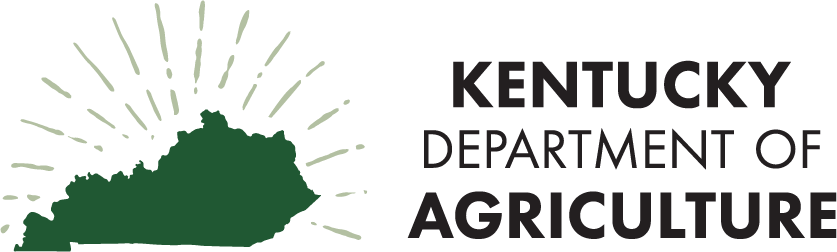 KDA’s Current Authority and Budget
has created and funded 4 full-time positions and one temporary/part-time contractor
Branch Manager
To serve as manager and supervisor over the current four investigators
Position is in the process of being created with the Personnel Cabinet
Will increase total investigators to five
4
Temporary/part-time contractor 
Will work to develop Food Safety and Emergency Preparedness Plans
Individual has been selected, hired through a temporary employment agency, and will start November 7th
Work will take approximately six months and be paid for with USDA Cooperative Agreement Funds
5
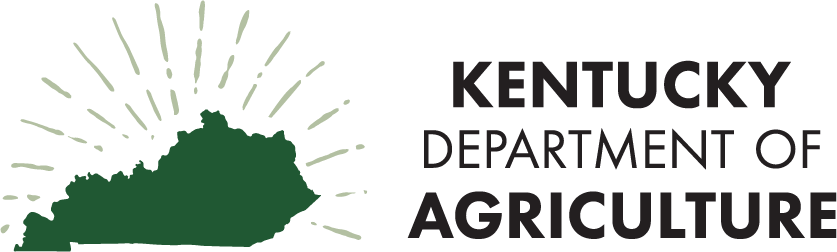 Request to the General Assembly:
- SUMMARY -
To create a new Division within the Office of State Veterinarian titled Division of Emergency Preparedness and Response

To rename current two Divisions:
Division of Animal Health  Division of Regulatory Field Services
Division of Producer Services  Division of Animal Health Programs
- PURPOSE -
To address the top three deficiencies identifies during the past year, which include Emergency Programs, Policy and Regulations, and Outreach and Education
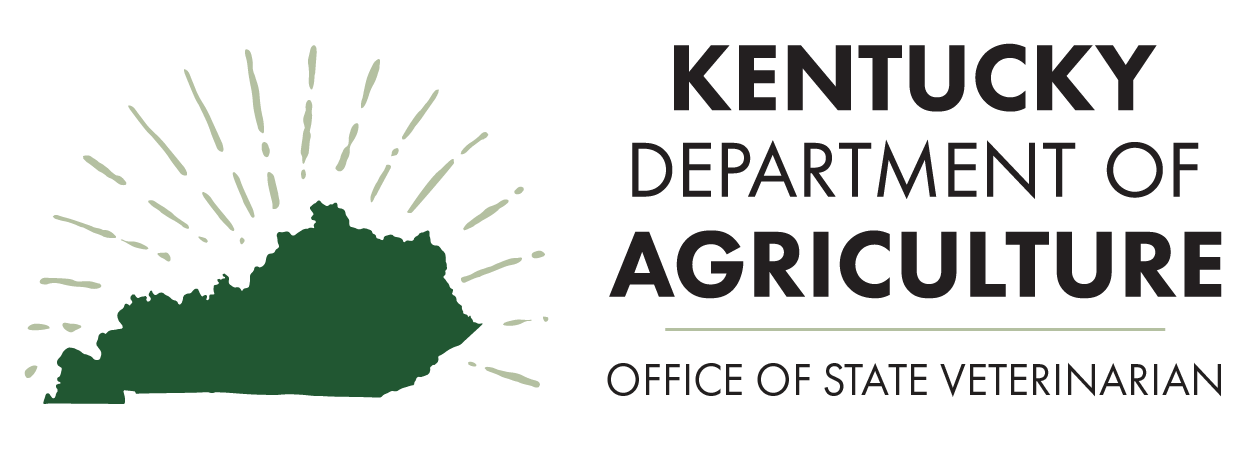 The new Division would include the following positions:

Division Director
   - Non-merit, executive management

Assistant Director
   - Merit staff

Program Coordinator
   - Focused on emergency programs

Program Coordinator
   - Focused on outreach and education

4 Agriculture Regulatory Specialist
   - One for each 4 areas

Administrative Assistant II
   - Office based to support division
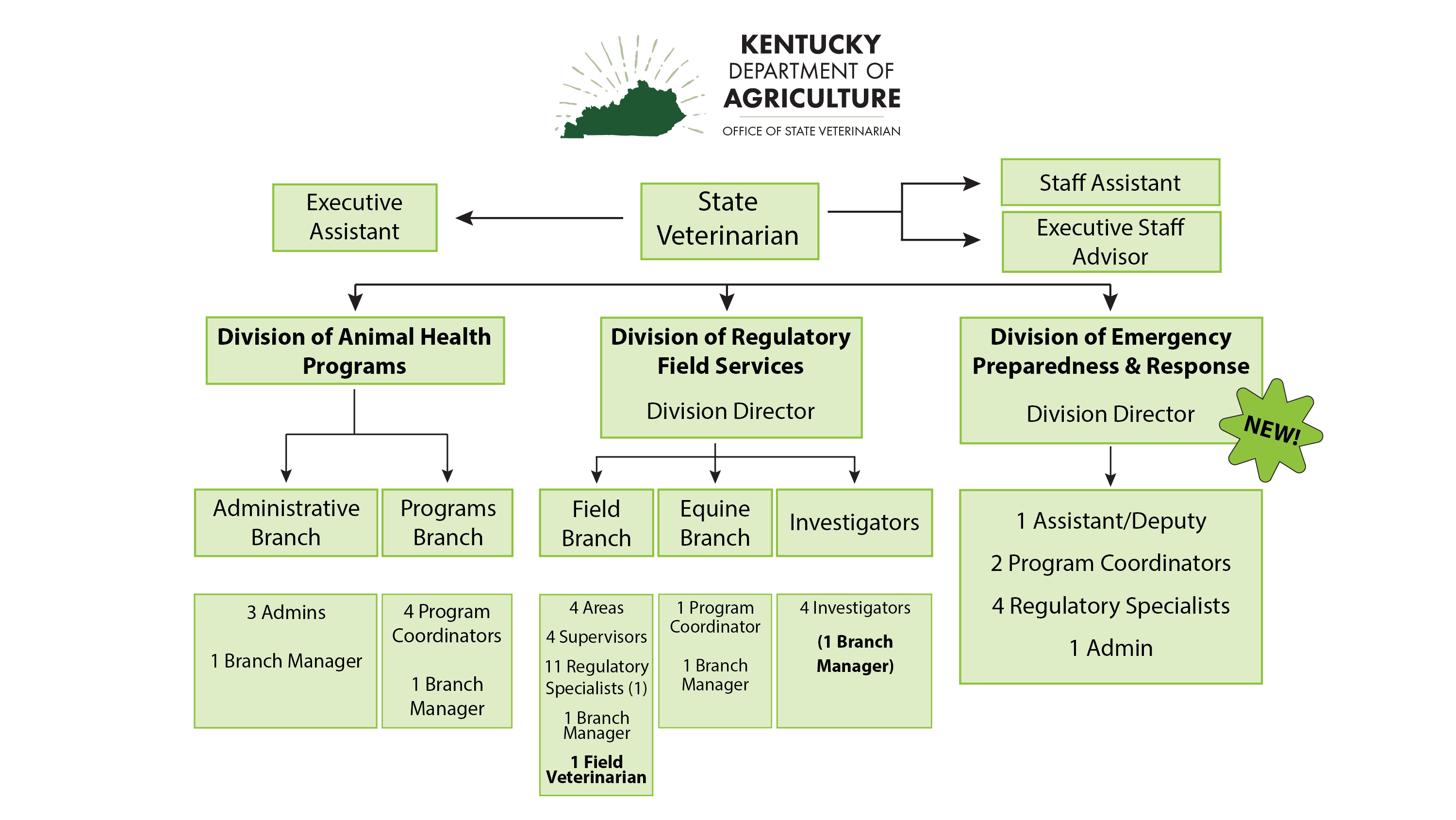 Questions?
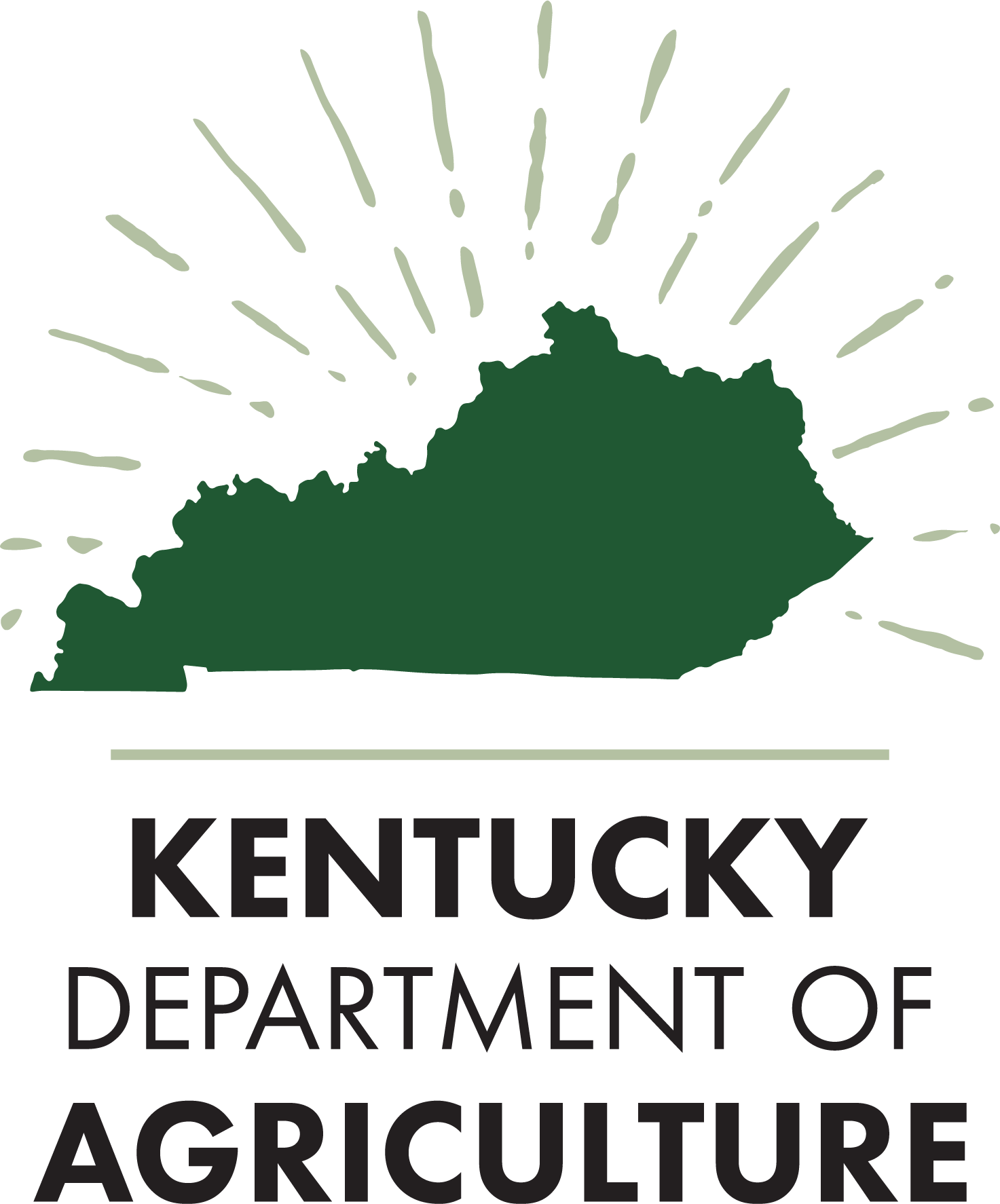 Commissioner Ryan Quarles
Dr. Katie Flynn
(502)782-5920
Katie.Flynn@ky.gov
www.kyagr.com/statevet
statevet@ky.gov
Keith Rogers
(502)782-9255
KeithL.Rogers@ky.gov
www.kyagr.com